Economic History Game
20 points + Bonus Q
In pairs, put the following 8 historical events in correct chronological order 8 points (5 min, in pairs)
Apartheid (South Africa)
First World War
Building of pyramids in Egypt
The Black Death
Book printing (Mainz)
Industrial Revolution (Britain)
Emergence of Islam
Human out-of Africa migration
Time
1450
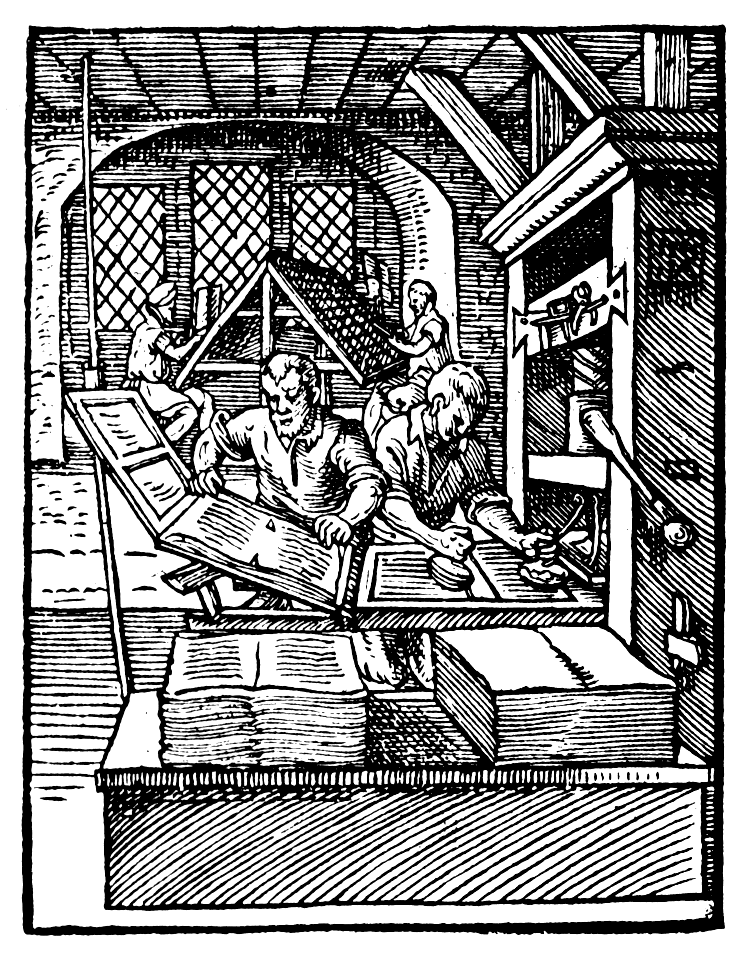 1914-18
613
c. 60,000 B.C.
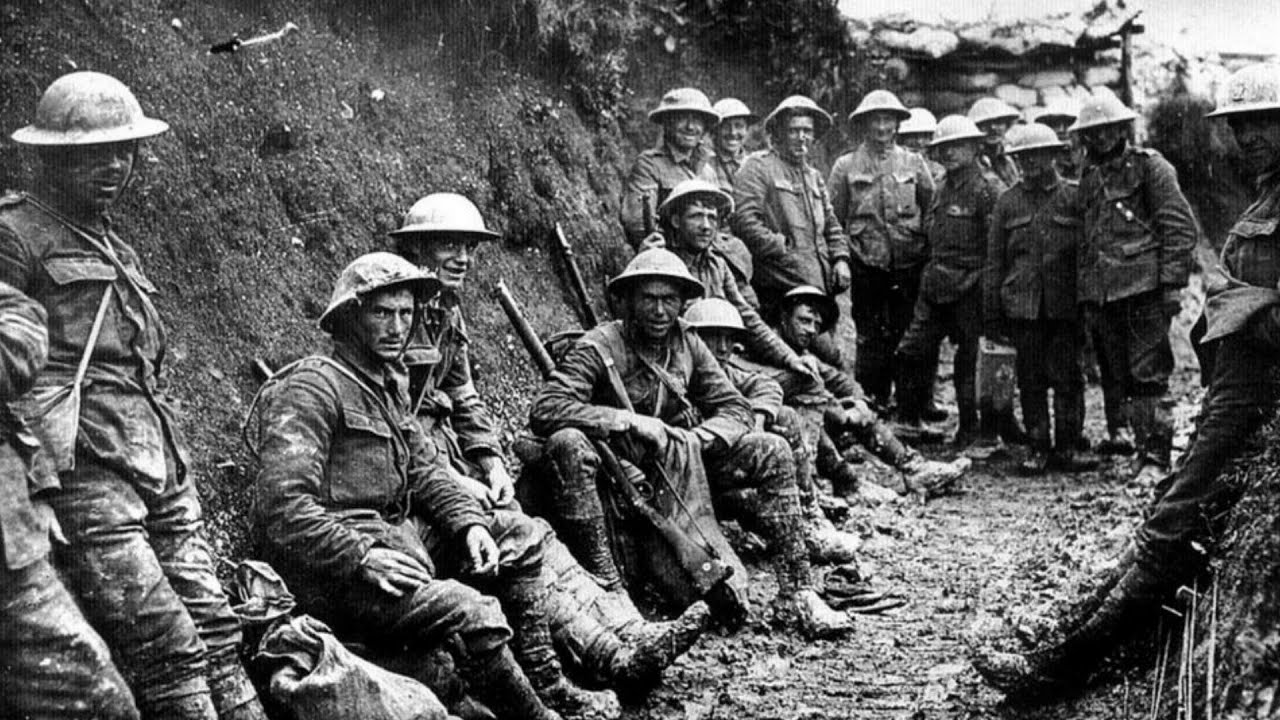 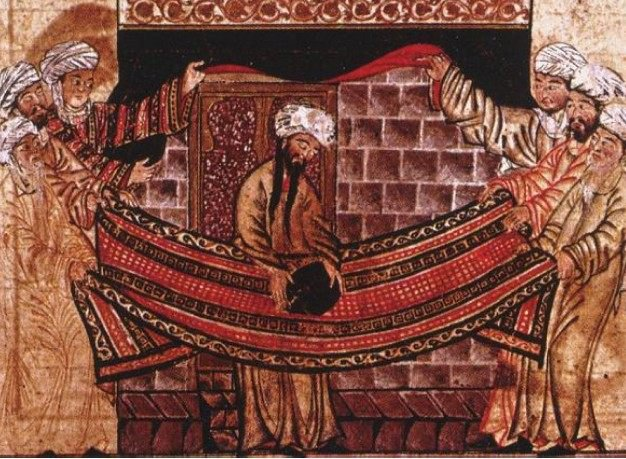 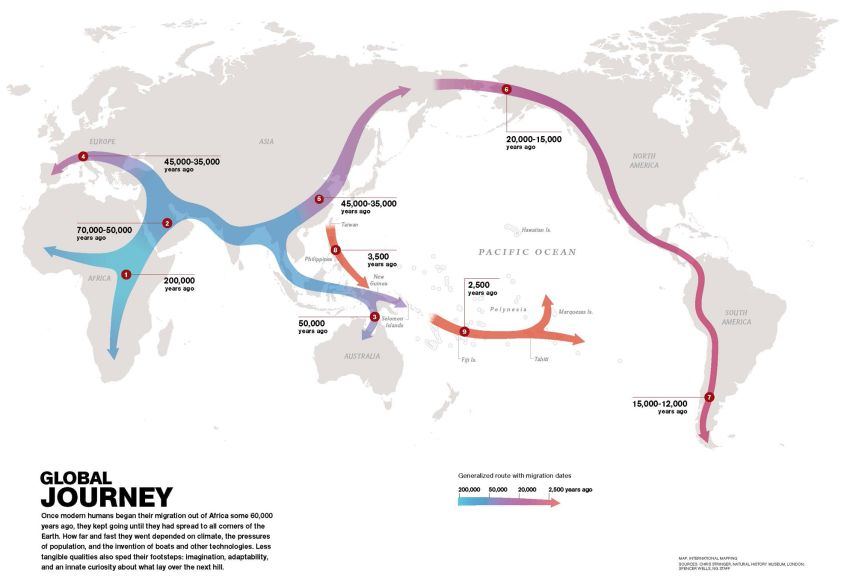 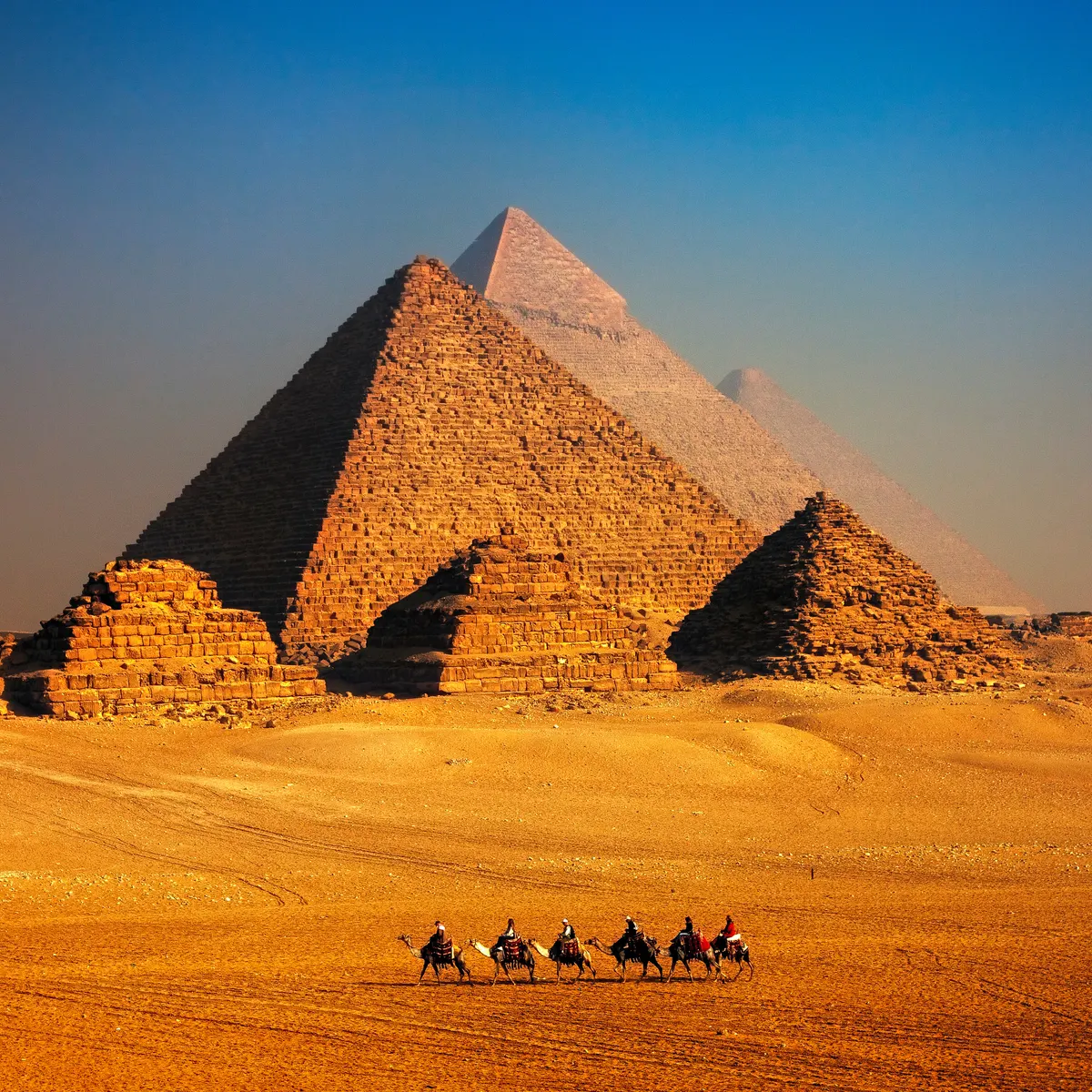 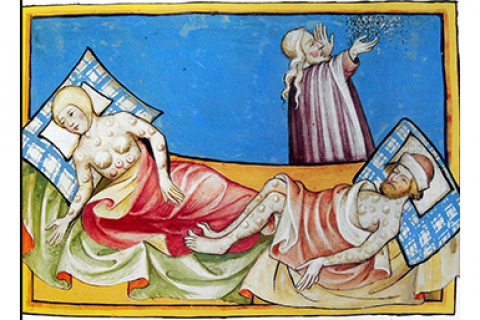 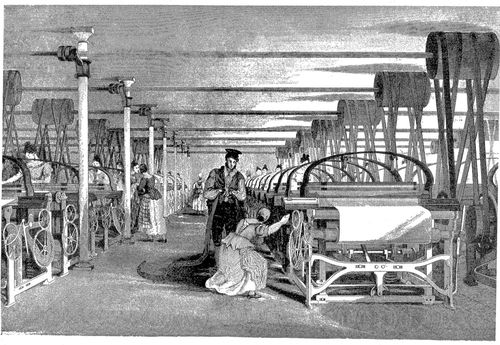 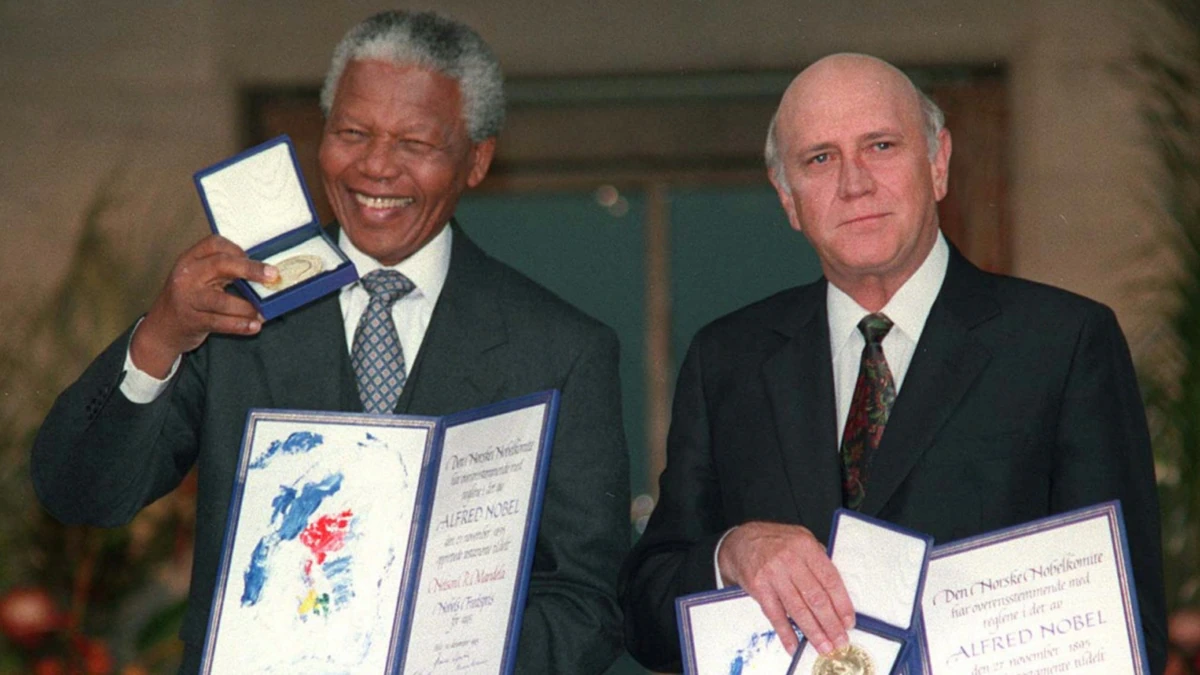 c. 2500 B.C.
1948-1994
1346-52
c. 1760-1840
Which was the richest country in …8 points (5 min, in pairs)
1500
1000
1900
1700
1820
1600
2020
1400
Source: Bolt & Van Zanden (2020). Maddison Project Database.
[Speaker Notes: Mansa Musa of Mali Kingdom (Gambia, Senegal, Mali), 1312-37. His riches came from mining significant salt and gold deposits in the Mali kingdom. Elephant ivory was another major source of wealth.]
Which was the richest country in …8 points
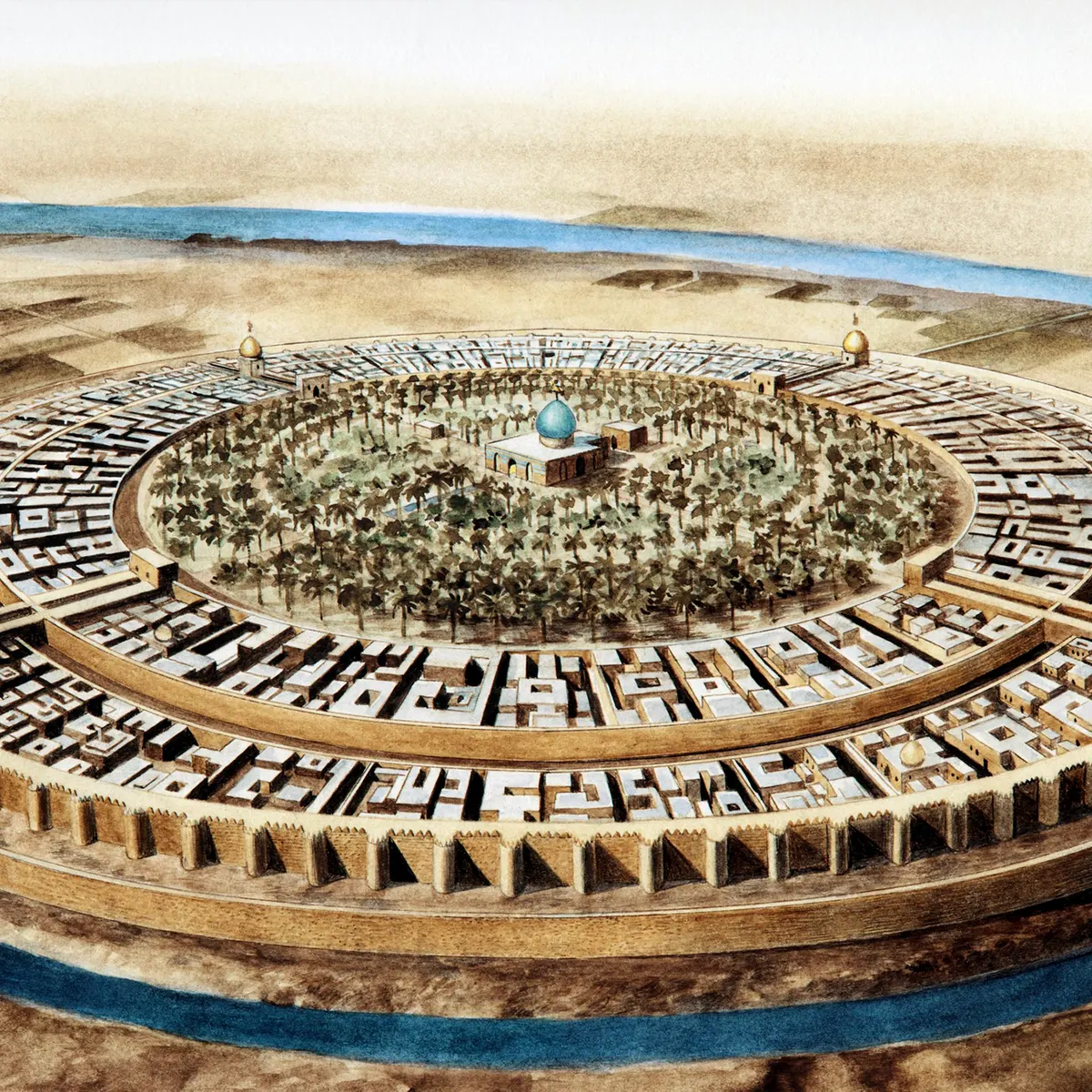 1500
1000
China
Iraq
1900
1700
1820
1600
2020
1400
Italy
Source: Bolt & Van Zanden (2020). Maddison Project Database.
[Speaker Notes: Baghdad became a hub of learning and commerce. The city flourished into an unrivaled intellectual center of science, medicine, philosophy, and education]
Which was the richest country in …8 points
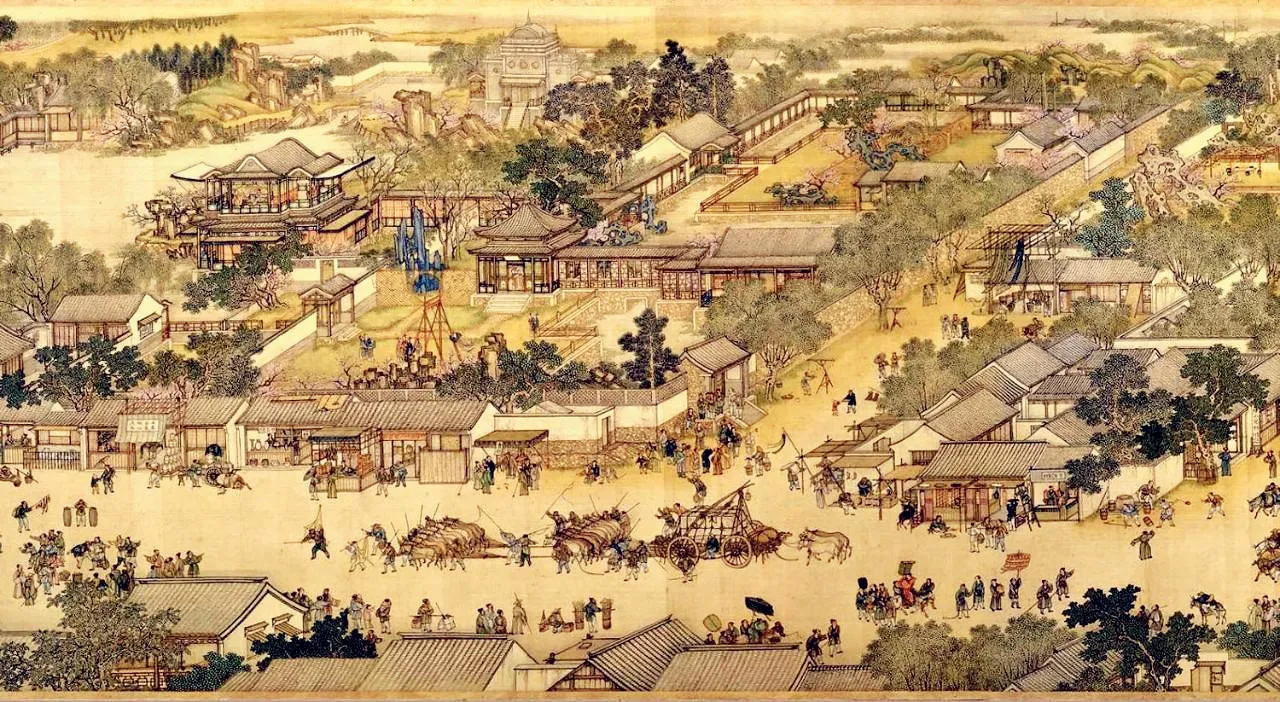 1500
1000
China
Iraq
1900
1700
1820
1600
2020
1400
Italy
Source: Bolt & Van Zanden (2020). Maddison Project Database.
[Speaker Notes: In 11th C China underwent an industrial revolution—mass-producing quantities of raw materials like salt and iron on a scale that wouldn’t be seen in Europe until the 18th century.
During the Song, China’s “four great inventions” were widely used: The compass, gunpowder, paper-making, and printing movable type.]
Which was the richest country in …8 points
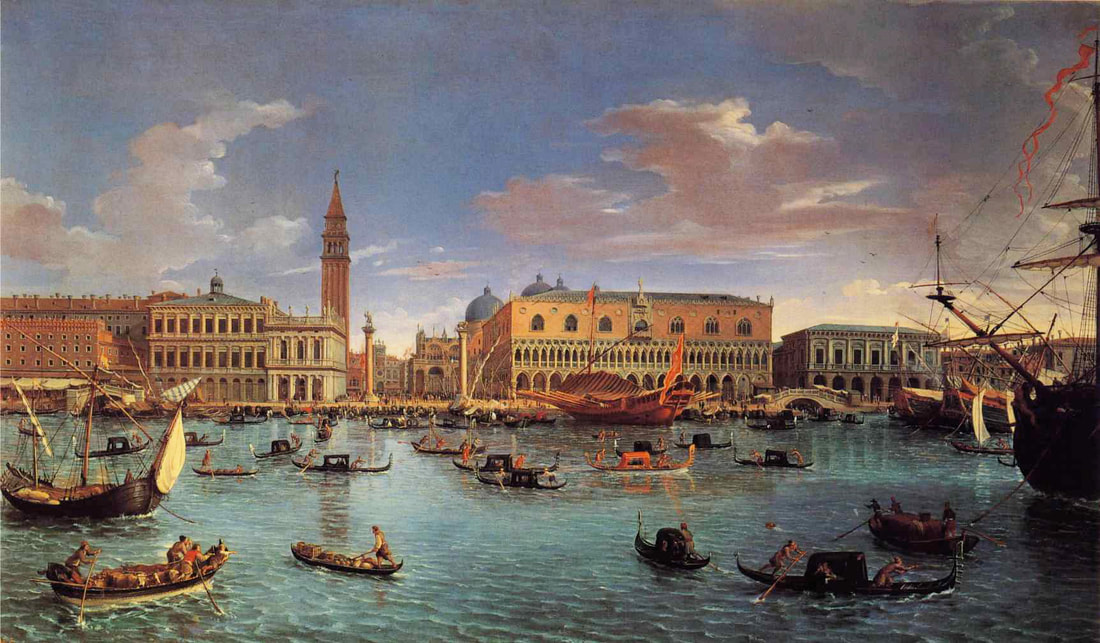 1500
NL
Belgium
1000
China
Iraq
1900
USA
1700
NL
1820
1600
2020
1400
Italy
Source: Bolt & Van Zanden (2020). Maddison Project Database.
[Speaker Notes: Venice and Florence]
Which was the richest country in …8 points
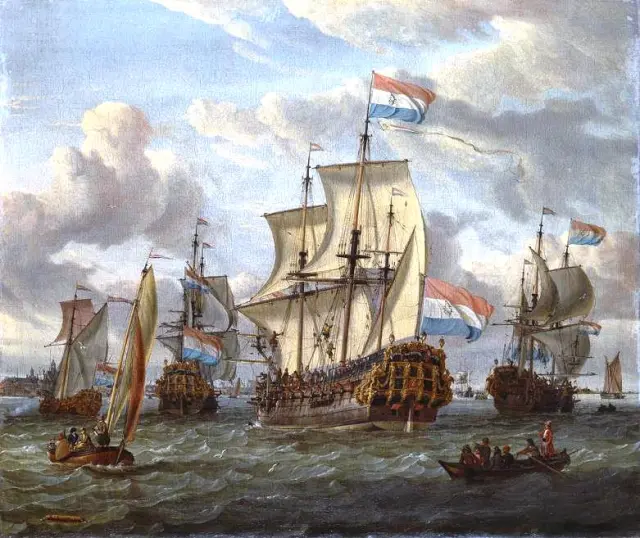 1500
NL
Belgium
1000
China
Iraq
1900
USA
1700
NL
1820
1600
2020
1400
Italy
Source: Bolt & Van Zanden (2020). Maddison Project Database.
Which was the richest country in …8 points
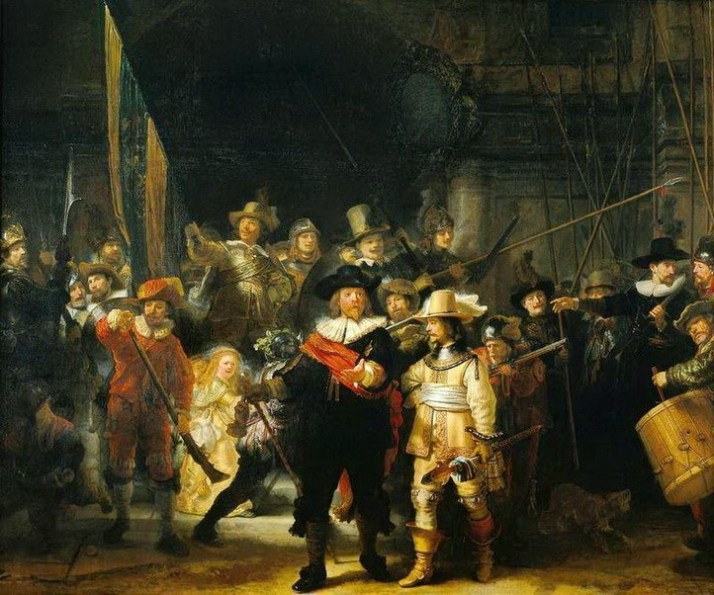 1500
NL
Belgium
1000
China
Iraq
1700
NL
1900
1820
1600
NL
2020
1400
Italy
Source: Bolt & Van Zanden (2020). Maddison Project Database.
[Speaker Notes: Rembrandt 1642.]
Which was the richest country in …8 points
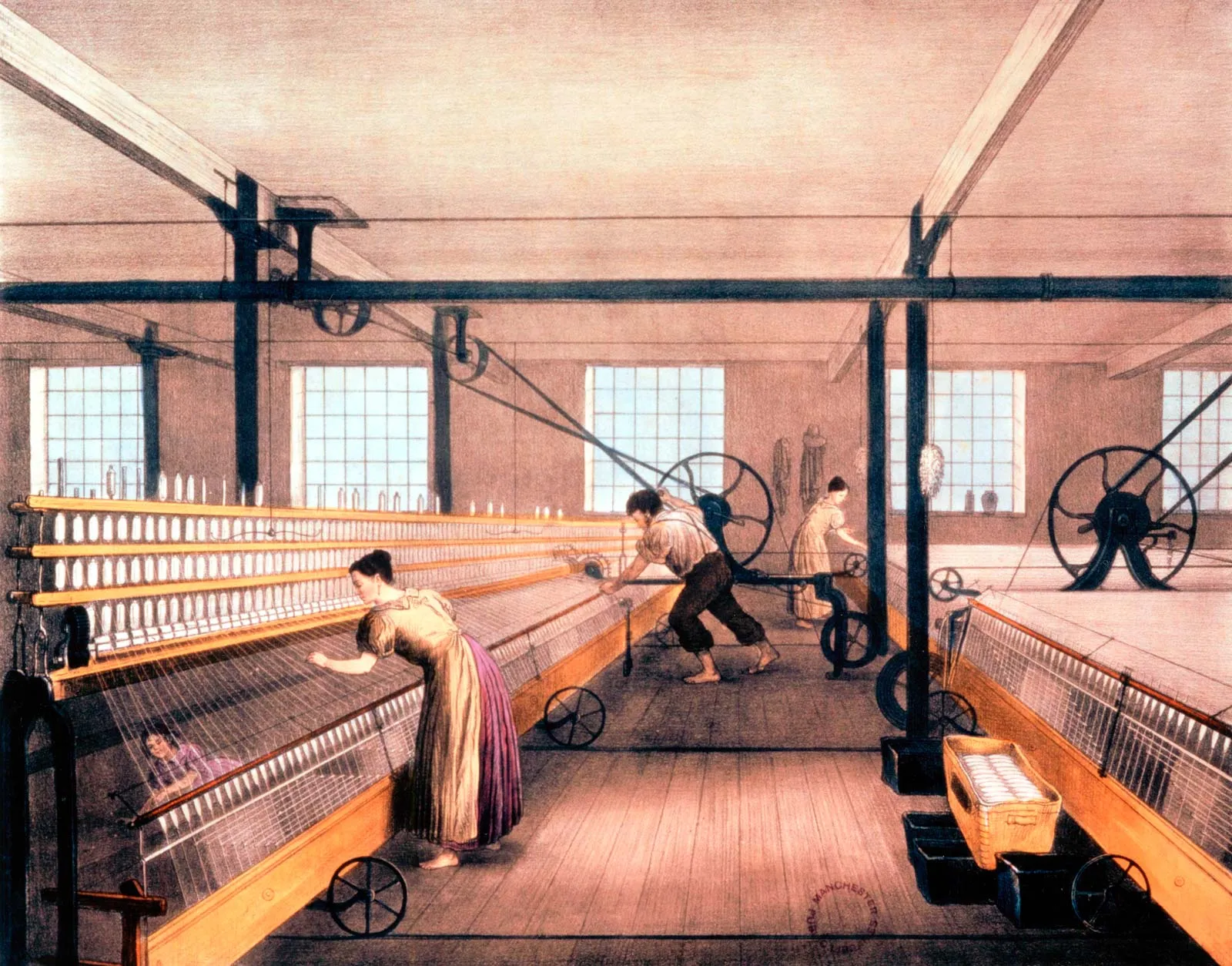 1500
NL
Belgium
1000
China
Iraq
1900
1700
NL
1820
Britain
1600
NL
2020
1400
Italy
Source: Bolt & Van Zanden (2020). Maddison Project Database.
[Speaker Notes: British Empire covering around a quarter of Earth’s land surface and ruling over 458 million people]
Which was the richest country in …8 points
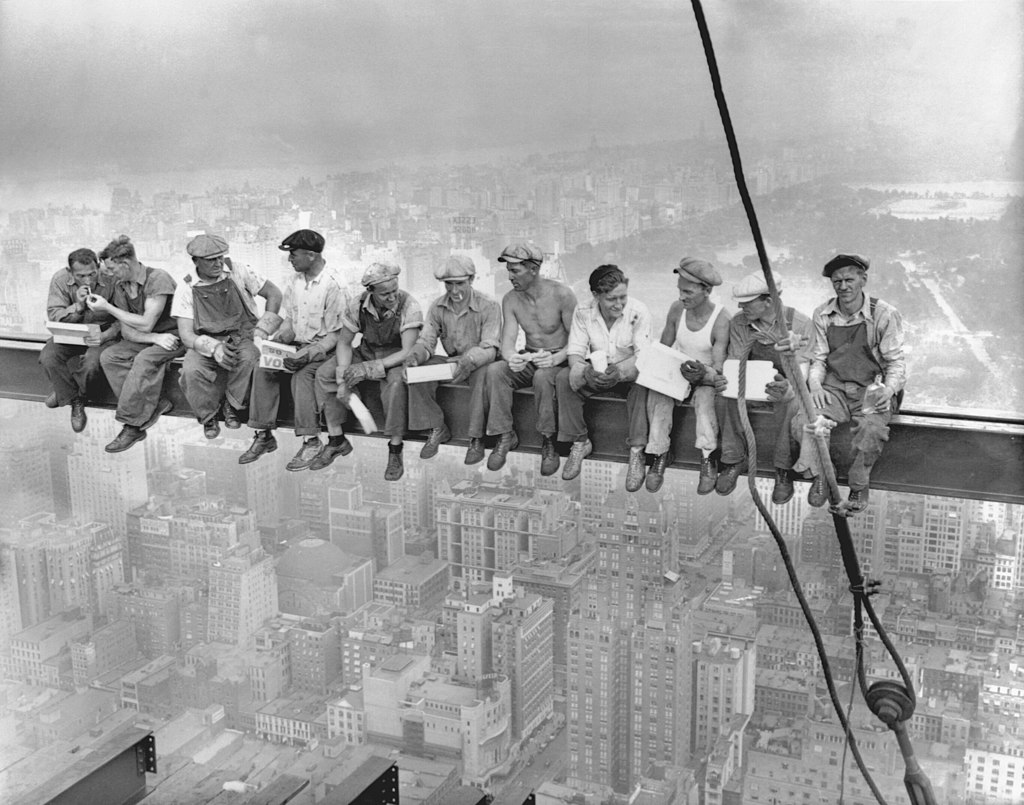 1500
NL
Belgium
1000
China
Iraq
1900
USA
1700
NL
1820
Britain
1600
NL
2020
1400
Italy
Source: Bolt & Van Zanden (2020). Maddison Project Database.
[Speaker Notes: Mansa Musa of Mali Kingdom (Gambia, Senegal, Mali), 1312-37. His riches came from mining significant salt and gold deposits in the Mali kingdom. Elephant ivory was another major source of wealth.]
Which was the richest country in …8 points
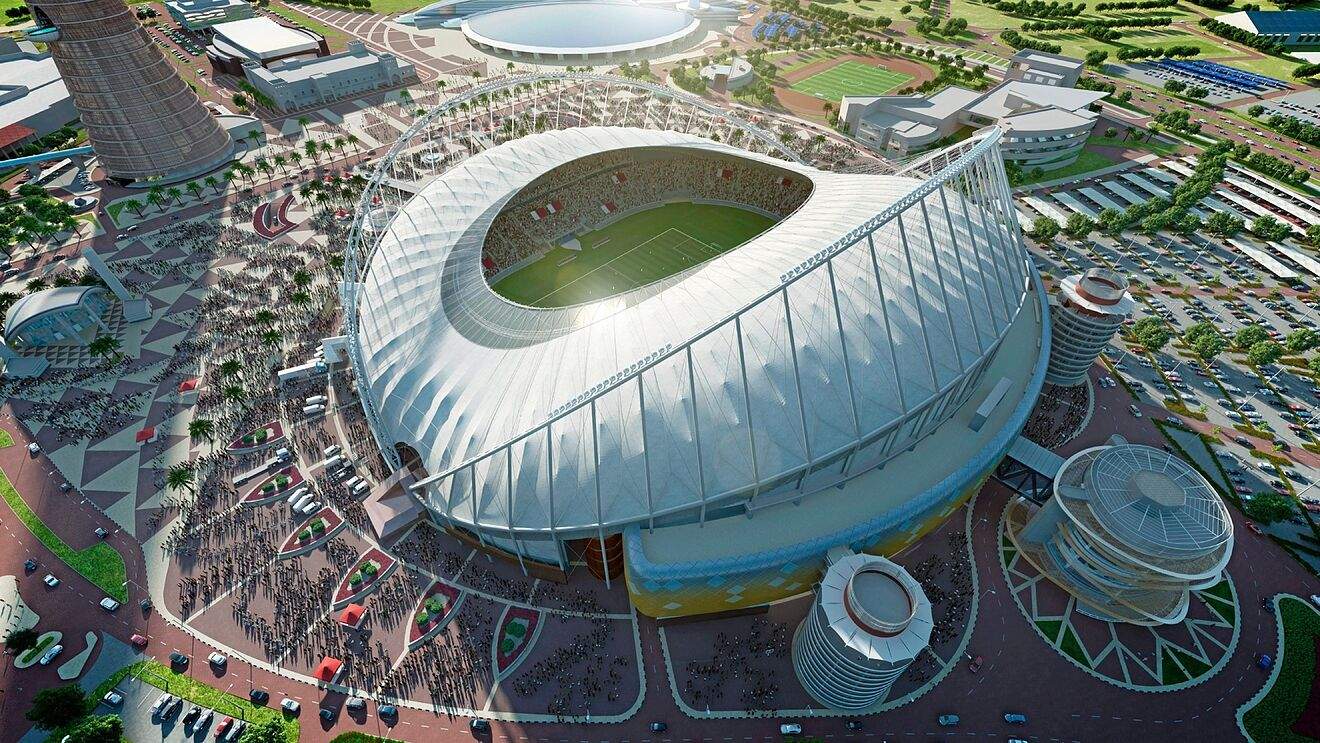 1500
NL
Belgium
1000
China
Iraq
1900
USA
1700
NL
1820
Britain
1600
NL
2020
1400
Italy
Source: Bolt & Van Zanden (2020). Maddison Project Database.
[Speaker Notes: Mansa Musa of Mali Kingdom (Gambia, Senegal, Mali), 1312-37. His riches came from mining significant salt and gold deposits in the Mali kingdom. Elephant ivory was another major source of wealth.]
Which was the richest country in …8 points
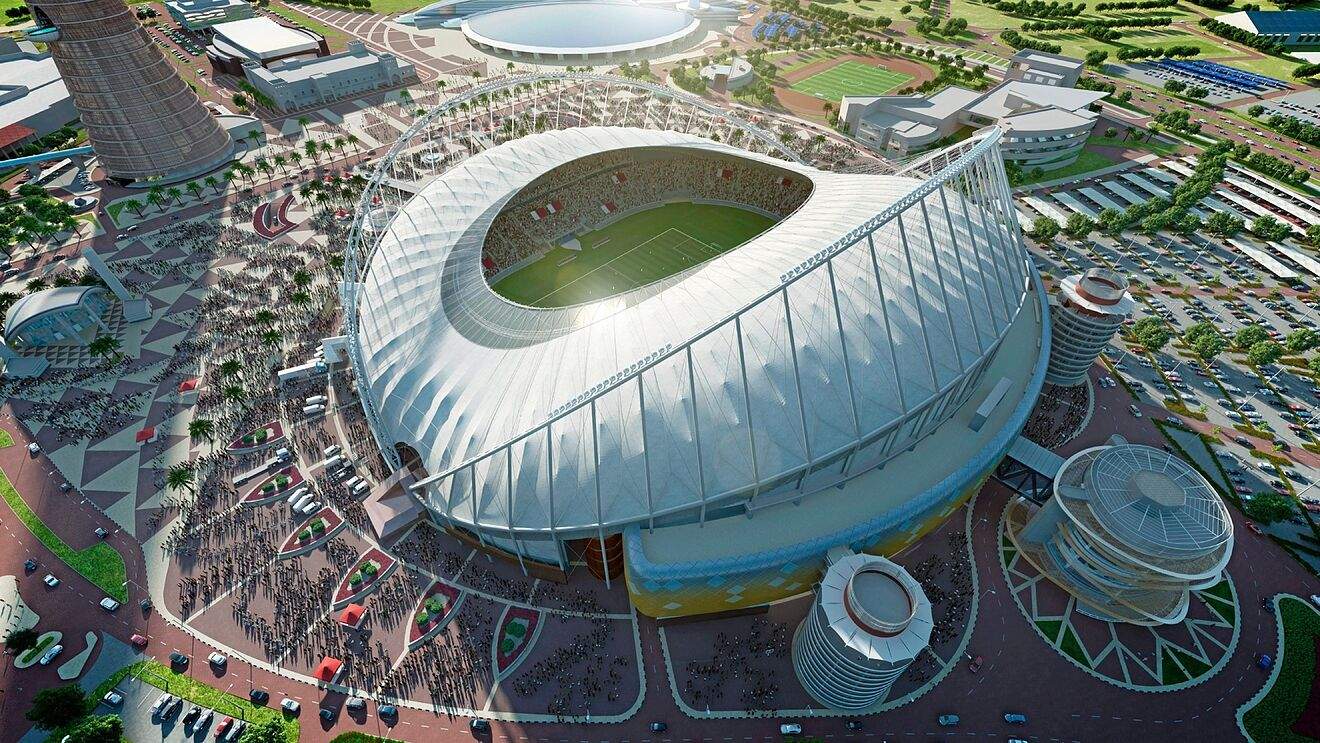 1500
NL
Belgium
1000
China
Iraq
1900
USA
1700
NL
1820
Britain
1600
NL
2020
Qatar
1400
Italy
Source: Bolt & Van Zanden (2020). Maddison Project Database.
[Speaker Notes: Mansa Musa of Mali Kingdom (Gambia, Senegal, Mali), 1312-37. His riches came from mining significant salt and gold deposits in the Mali kingdom. Elephant ivory was another major source of wealth.]
Which was the richest country in …8 points
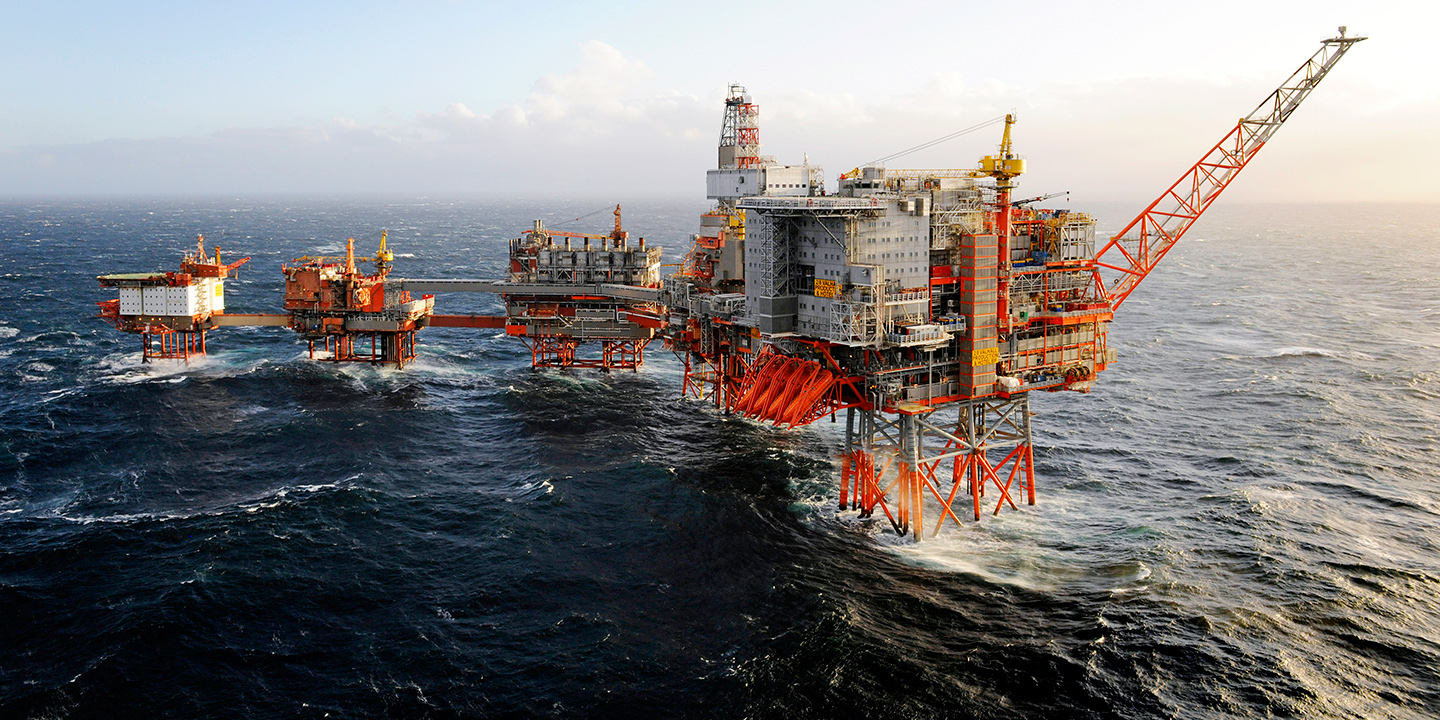 1500
NL
Belgium
1000
China
Iraq
1900
USA
1700
NL
1820
Britain
1600
NL
2020
Qatar
Norway
1400
Italy
Source: Bolt & Van Zanden (2020). Maddison Project Database.
[Speaker Notes: Mansa Musa of Mali Kingdom (Gambia, Senegal, Mali), 1312-37. His riches came from mining significant salt and gold deposits in the Mali kingdom. Elephant ivory was another major source of wealth.]
Which was the richest country in …8 points
1500
NL
Belgium
1000
China
Iraq
1900
USA
1700
NL
1820
Britain
1600
NL
2020
Qatar
Norway
1400
Italy
Source: Bolt & Van Zanden (2020). Maddison Project Database.
[Speaker Notes: Mansa Musa of Mali Kingdom (Gambia, Senegal, Mali), 1312-37. His riches came from mining significant salt and gold deposits in the Mali kingdom. Elephant ivory was another major source of wealth.]
Which was the richest person in 1300 and 1900? 2 points (3 min in pairs)
1500
NL
Belgium
1000
China
Iraq
1900
USA
1700
NL
1820
Britain
1600
NL
2020
Qatar
Norway
1400
Italy
Source: Bolt & Van Zanden (2020). Maddison Project Database.
[Speaker Notes: Mansa Musa of Mali Kingdom (Gambia, Senegal, Mali), 1312-37. His riches came from mining significant salt and gold deposits in the Mali kingdom. Elephant ivory was another major source of wealth.]
Which was the richest person in 1300 and 1900? 2 points (3 min in pairs)
Mansa Musa (Mali Kingdom)
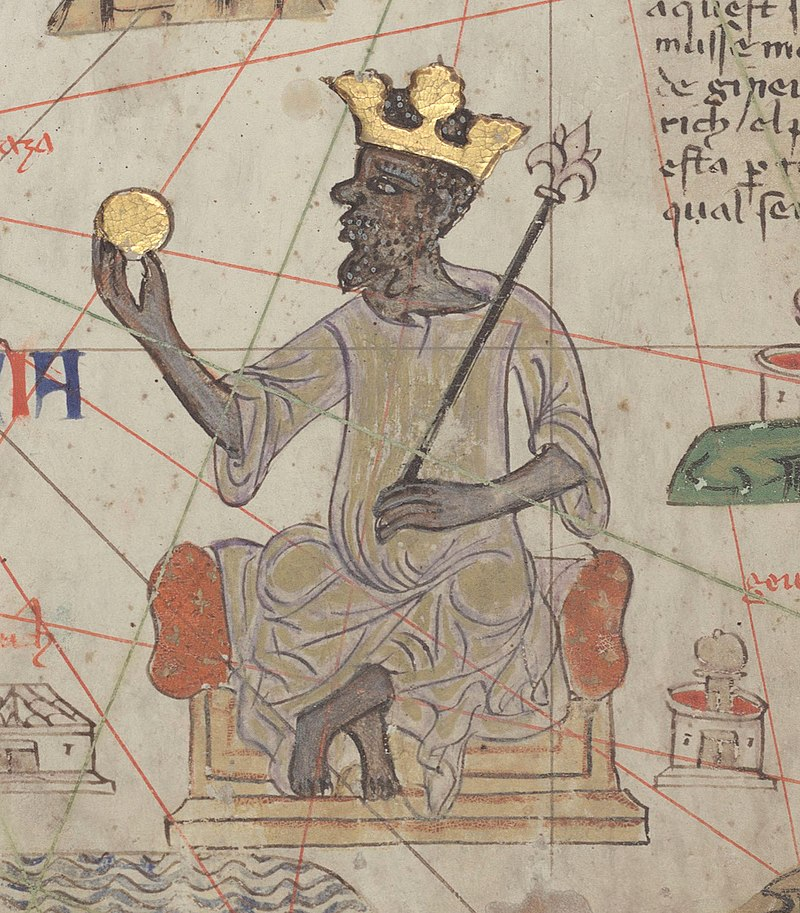 1500
NL
Belgium
1000
China
Iraq
1900
USA
1700
NL
1820
Britain
1600
NL
2020
Qatar
Norway
1400
Italy
Source: Bolt & Van Zanden (2020). Maddison Project Database.
[Speaker Notes: Mansa Musa of Mali Kingdom (Gambia, Senegal, Mali), 1312-37. His riches came from mining significant salt and gold deposits in the Mali kingdom. Elephant ivory was another major source of wealth.]
Which was the richest person in 1300 and 1900? 2 points (3 min in pairs)
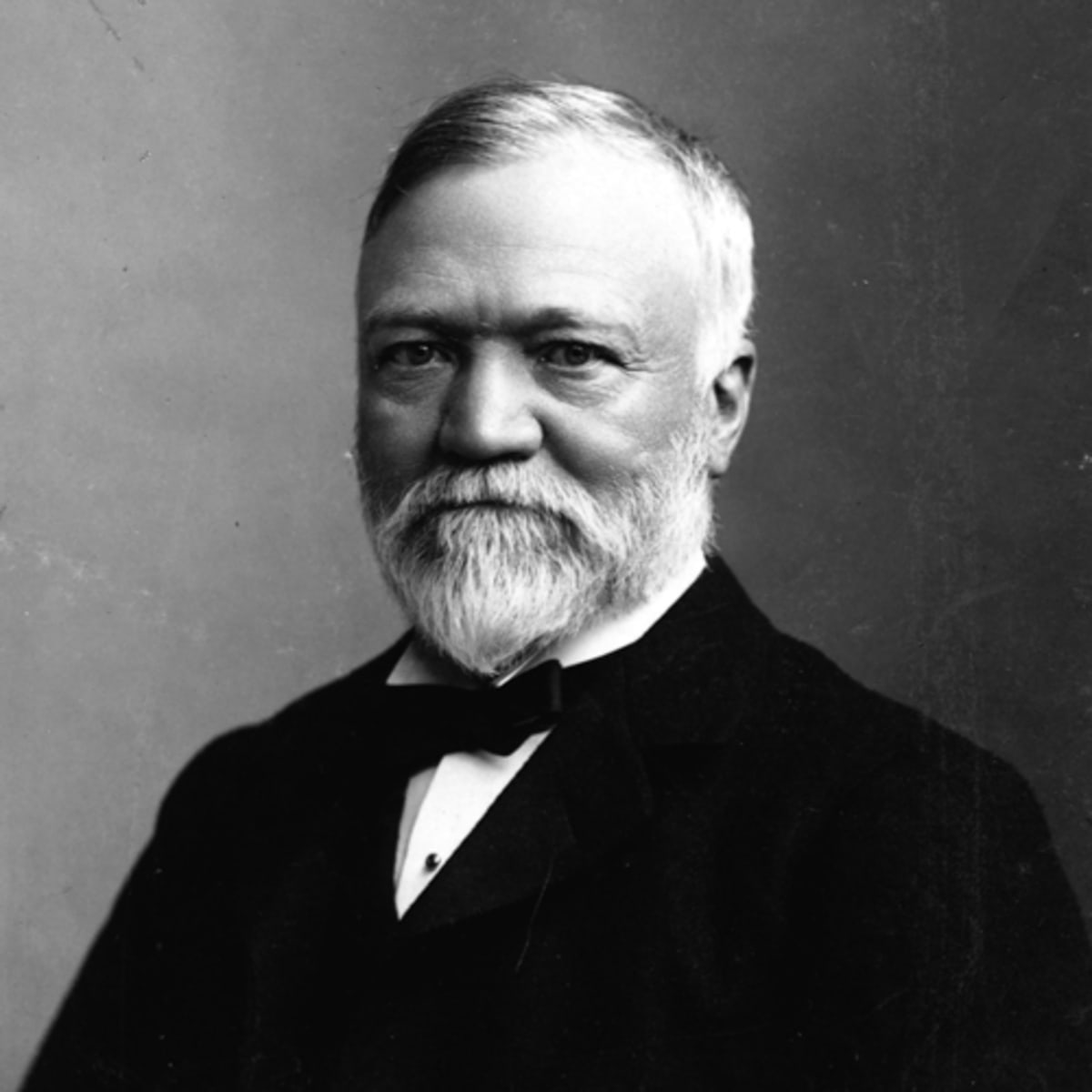 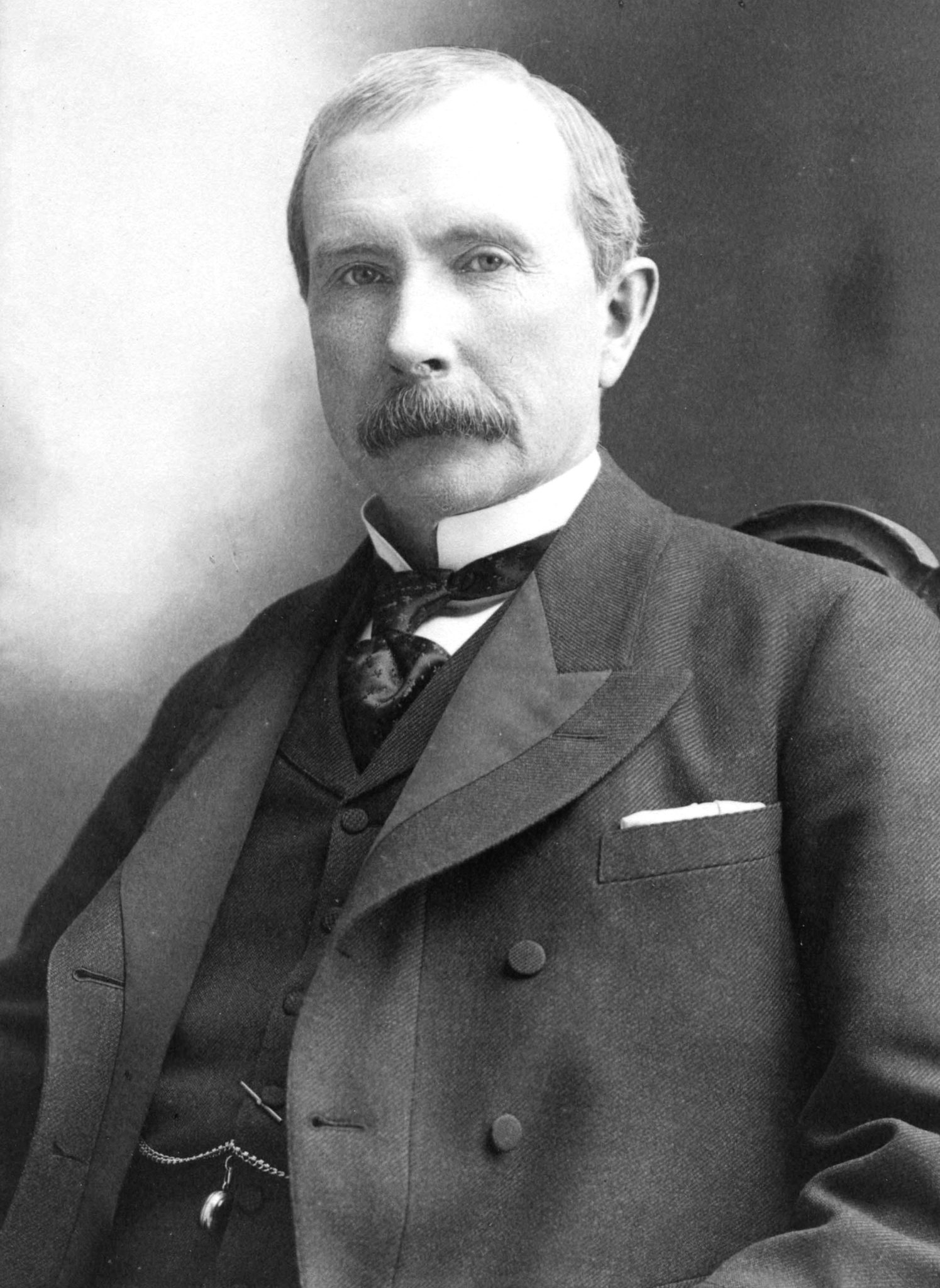 Mansa Musa (Mali Kingdom)
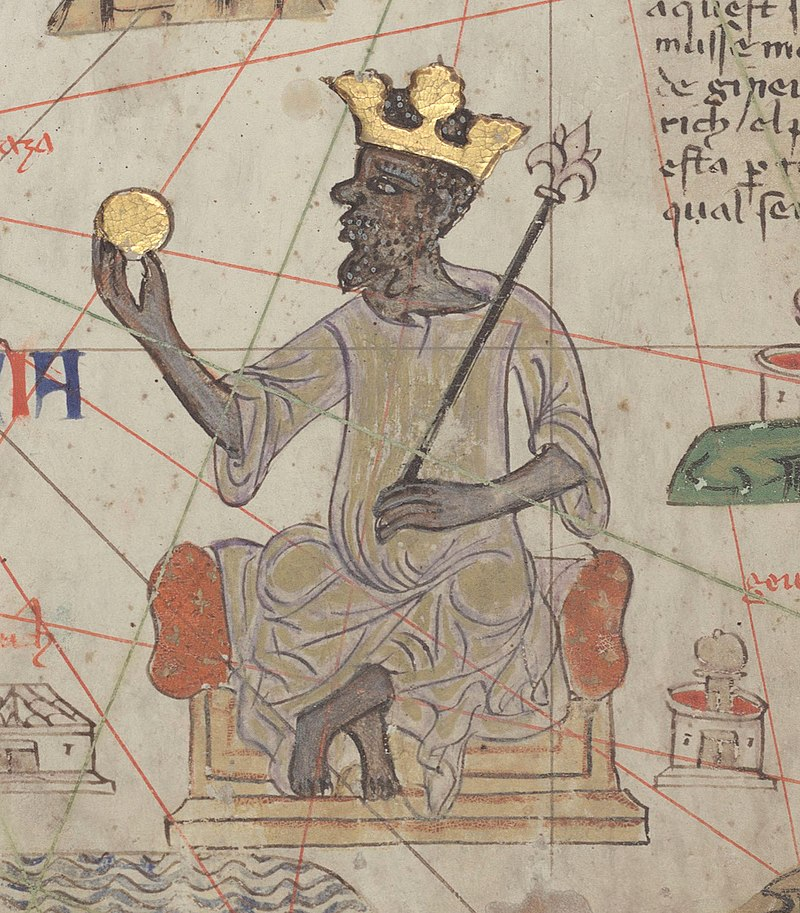 John Rockefeller Andrew Carnegie
1500
NL
Belgium
1000
China
Iraq
1900
USA
1700
NL
1820
Britain
1600
NL
2018
Qatar
Norway
1400
Italy
Source: Bolt & Van Zanden (2020). Maddison Project Database.
[Speaker Notes: Rockefeller: founder of the Standard Oil Company.
Carnegie: Steel industry  Pittsburgh's Carnegie Steel Company, which he sold to J. P. Morgan in 1901 for $303,450,000;[8] it formed the basis of the U.S. Steel Corporation. After selling Carnegie Steel

What do the 3 have in common?]
Guess income inequality? 2 points (1 min in pairs)
Global: what’s the GDP per capita factor difference between the richest and poorest country (excl. small and oil-dependent countries):
USA vs. Burundi
69,300 USD vs. 793 USD = 87 times

Norway vs. Ukraine
79,200 vs. 14,220 USD = 5.6 times

Name the two most unequal neighbouring countries
Yemen (3,689 USD) and Saudi Arabia (49,551 USD) = 13.4 times
North Korea vs South Korea counts too!
Guess income inequality? 2 points (1 min in pairs)
Global: what’s the GDP per capita factor difference between the richest and poorest country (excl. small and oil-dependent countries):
USA vs. Burundi
69,300 vs. 793 USD = 87 times

Norway vs. Ukraine
79,200 vs. 14,220 USD = 5.6 times

Name the two most unequal neighbouring countries
Yemen (3,689 USD) and Saudi Arabia (49,551 USD) = 13.4 times
North Korea vs South Korea counts too!
Guess income inequality? 2 points (1 min in pairs)
Global: what’s the GDP per capita factor difference between the richest and poorest country (excl. small and oil-dependent countries):
USA vs. Burundi
69,300 vs. 793 USD = 87 times

Europe:
Norway vs. Ukraine
79,200 vs. 14,220 USD = 5.6 times

Name the two most unequal neighbouring countries
Yemen (3,689 USD) and Saudi Arabia (49,551 USD) = 13.4 times
North Korea vs South Korea counts too!
Guess income inequality? 2 points (1 min in pairs)
Global: what’s the GDP per capita factor difference between the richest and poorest country (excl. small and oil-dependent countries):
USA vs. Burundi
69,300 vs. 793 USD = 87 times

Europe:
Norway vs. Ukraine
79,200 vs. 14,220 USD = 5.6 times

Name the two most unequal neighbouring countries
Yemen (3,689 USD) and Saudi Arabia (49,551 USD) = 13.4 times
North Korea vs South Korea counts too!
Guess income inequality? 2 points + Bonus
Global: what’s the GDP per capita factor difference between the richest and poorest country (excl. small and oil-dependent countries):
USA vs. Burundi
69,300 vs. 793 USD = 87 times

Europe:
Norway vs. Ukraine
79,200 vs. 14,220 USD = 5.6 times

Name the two most unequal neighbouring countries:
Yemen (3,689 USD) and Saudi Arabia (49,551 USD) = 13.4 times
North Korea vs South Korea counts too!
Guess income inequality? 2 points + Bonus
Global: what’s the GDP per capita factor difference between the richest and poorest country (excl. small and oil-dependent countries):
USA vs. Burundi
69,300 vs. 793 USD = 87 times

Europe:
Norway vs. Ukraine
79,200 vs. 14,220 USD = 5.6 times

Name the two most unequal neighbouring (land border) countries:
Yemen (3,689 USD) and Saudi Arabia (49,551 USD) = 13.4 times
North Korea vs. South Korea counts too!